Communication (or Not)
Using Your Communication Style Effectively
Hollis Day, MD, MS
Objectives
Identify your preferred communication style
Review the four communication styles
Strategize for communicating with others whose preferred style is different from yours
Highlight unique features of women communicating in the workplace
Four Communication Styles
Thinker
Feeler
Sensor
Intuitor
What’s YOUR Style?
Primary Style
Your go-to, preferred method of communication
Has most likely gotten you where you are today
Thinkers
Positives
Negatives
Can be overly cautious or too slow
Might miss the forest for the trees
Can hurt other’s feelings
Might not give enough positive feedback
Their knack for remembering policy, adhering to policy and attention to detail can cause a Feeler to think the Thinker is looking for things to criticize
Are good at putting things in order.
Have a talent for analyzing a problem or situation
Make objective decisions based on logic
Tend to be brief and businesslike
Value accuracy and preciseness
Treat people fairly
Follow policies and rules
Are sought out for problem solving abilities
Feelers
Positives
Negatives
Overly personalize situations
Relationships can cloud judgment
Might overlook important details
Lack of planning can cause disorganization
May spend too much time socializing
Ask a feeler “how are you” and they will tell you more than you ever wanted to know.
Are good at building rapport and communicating tactfully
Consider the impact on other people when making decisions
Have a talent for empathizing and creating harmony
Are naturally friendly and have a good sense of humor
Take an interest in the person behind the job
Treat each person uniquely
Sensors
Positives
Negatives
Impulsive
Competitive
Aggressive
Impatient
Disregard long-term consequences of actions/decisions
Under stress may alienate others
May be poor listeners often interrupt
Might create ‘messes’ for others to ‘clean up”
Are resourceful, determined, practical and down-to-earth
Have a talent for getting things done
Make decisions quickly based on facts and past experience
Focus on actions, results and rewards
Like to get to the “bottom line” or “cut to the chase”
Enjoy the present moment
Work steadily with a realistic idea of how long it will take.
Intuitors
Positives
Negatives
Absent-minded” scattered
Long on vision, short on action
Avoid nitty-gritty, hates phone coverage
Hard to read
May come across as ‘superior’, arrogant, or condescending
May not follow-through on tasks
May procrastinate
Are visionary, seem to see into the future and are good, long-range planners
Love to learn new skills
Have great imaginations
Focus on how things can be improved
Are able to identify creative solutions and fresh and novel approaches
Successful communication
Pair share
Discuss a successful communication you had with a colleague that had the potential to go very badly
Why were you successful?
Write down the highlights of what your partner said
Share highlights
Miscommunication?
What do YOU do under stress?
Do you maintain your preferred style?
If not what style do you use?
Secondary Styles
Use non-preferred styles
Often one style more than the other
Need to learn to adapt and flex
Exercise
Perceptions of women and communication
Women and communication
We are NOT all FEELERS! (stereotype)
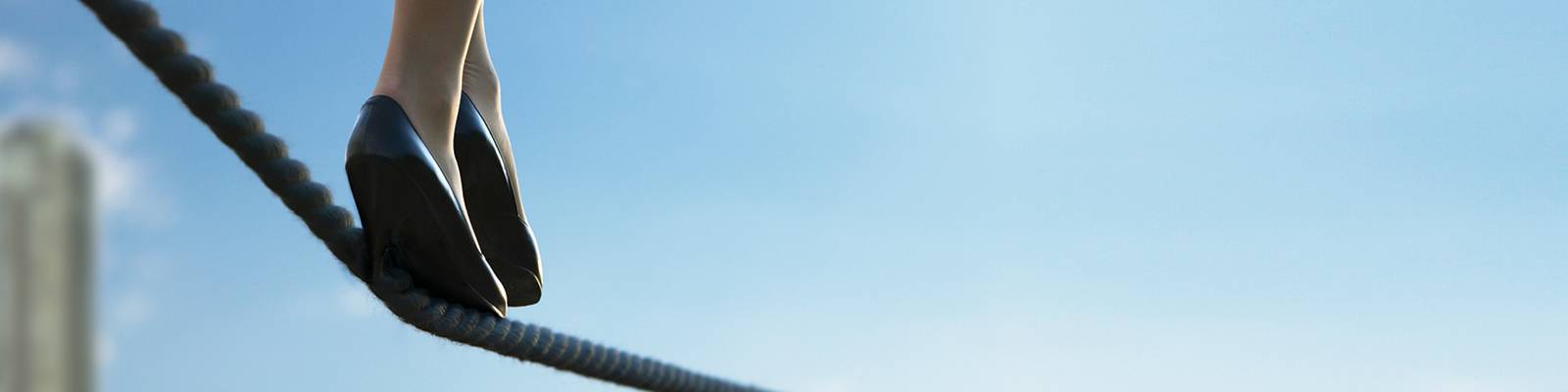 Non-verbals say a lot
Do you sit at the table?
How do you sit?
Do you tilt your head to one side?
Voice inflection (do you make everything sound like a question)?
Thoughts?
Summary
Know your preferred communication style
Consider the communication style of colleagues particularly when having challenging conversations
Be self aware of verbal and non-verbals
Not everyone will like what you have to say. That’s ok.